ПОРТФОЛИО ПЕДАГОГА
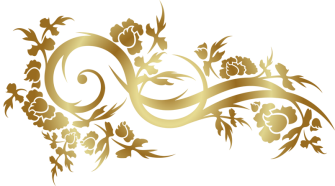 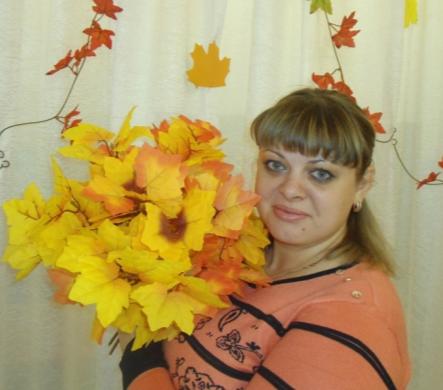 ВОСПИТАТЕЛЬ
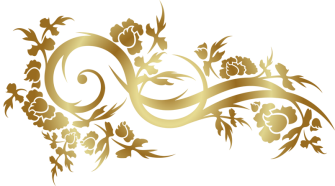 САПКО ВИКТОРИЯ ИВАНОВНА
Мое  педагогическое 
КРЕДО:
Каким быть должен воспитатель?
Конечно, добрым должен быть!
Любить детей, любить ученье,
Свою профессию любить!
Каким быть должен воспитатель?
Конечно, щедрым должен быть!
Всего себя без сожаленья
Он должен детям подарить!
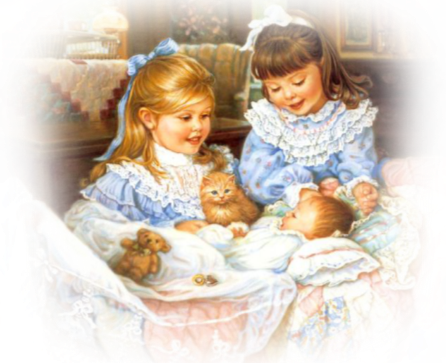 МОЙ   ДЕВИЗ:
«Ладони ребенка в руки возьмем, 
и сердце свое для него распахнем!»
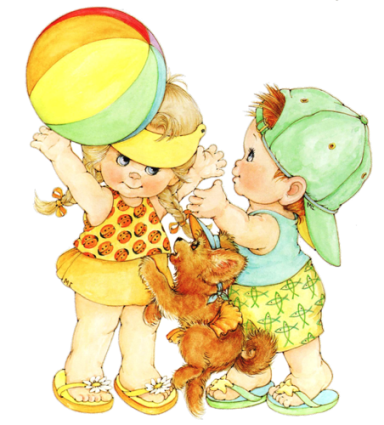 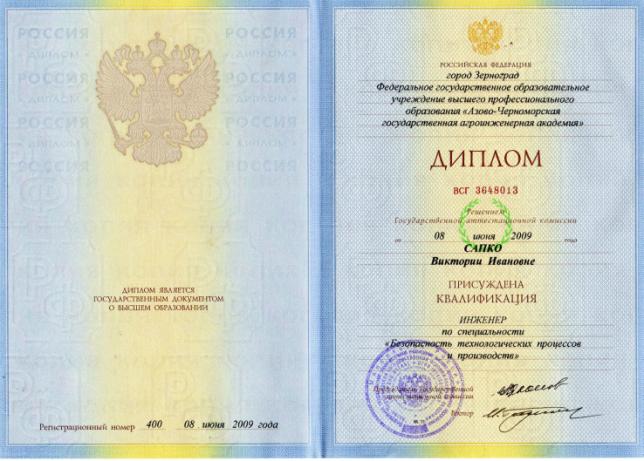 Образование ВЫСШЕЕ:
ФГОУ ВПО «Азово-Черноморская 
государственная агроинженерная академия» (г. Зерноград)
 2009  год


Инженер
СПЕЦИАЛЬНОСТЬ
«Безопасность 
технологических процессов и производств»
КВАЛИФИКАЦИЯ
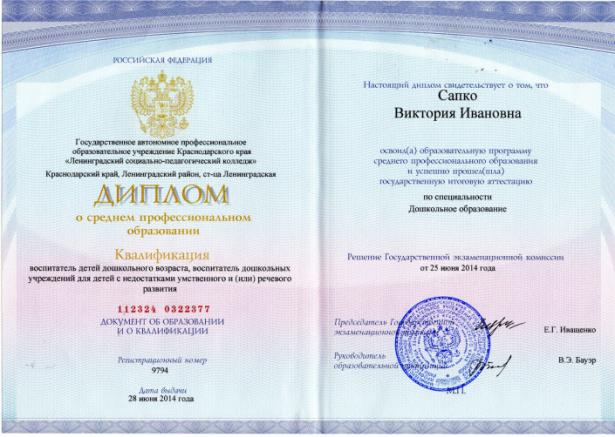 Образование  СРЕДНЕЕ ПЕДАГОГИЧЕСКОЕ:
Государственное автономное  образовательное учреждение среднего профессионального образования 
«Ленинградский социально – педагогический колледж» 
Краснодарского края 
2014 год
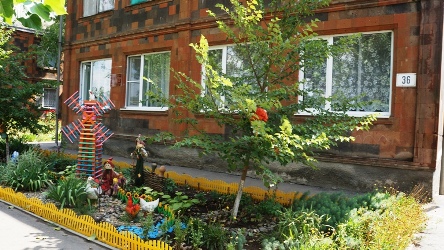 КВАЛИФИКАЦИЯ:
«Воспитатель детей дошкольного возраста, воспитатель ДОУ для детей с недостатками умственного и (или) речевого развития»
Педагогический стаж   -   4 года
Квалификационная категория  - нет
ДОПОЛНИТЕЛЬНОЕ ОБРАЗОВАНИЕ
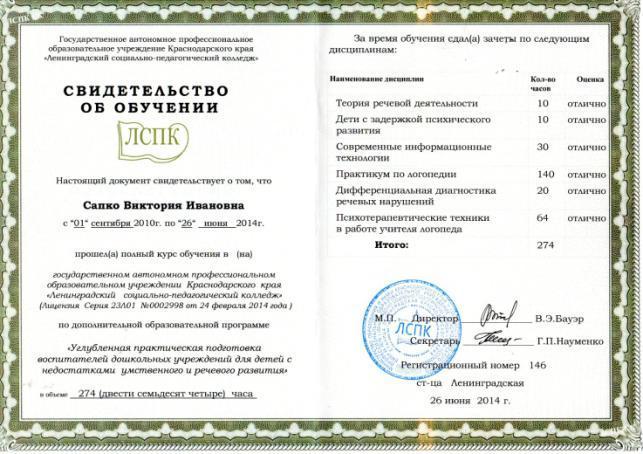 «ВОСПИТАТЕЛЬ-ЛОГОПЕД» 
2014 год
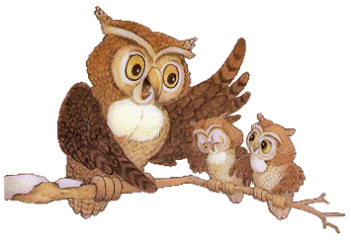 Работаю над  темой:
«Использование ДИДАКТИЧЕСКИХ ИГР 
в умственном воспитании детей дошкольного возраста»
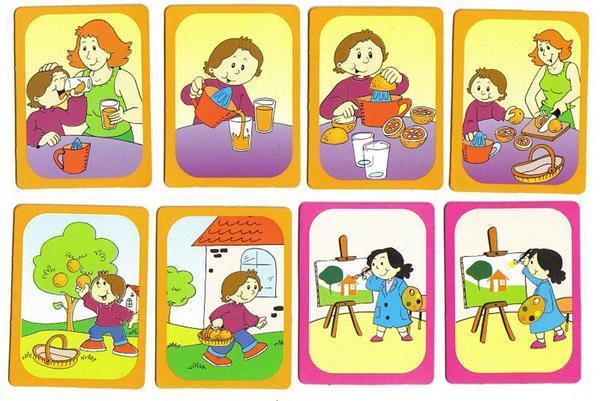 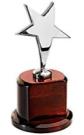 МОИ  
НАГРАДЫ
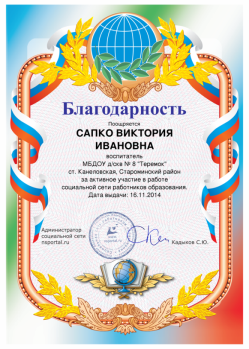 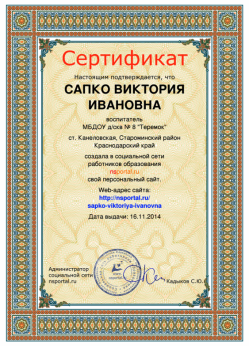 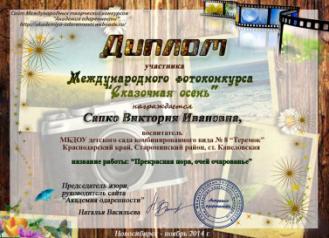 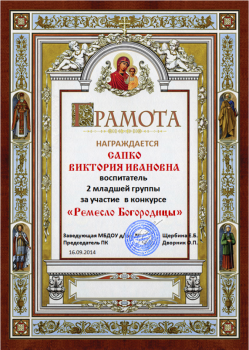 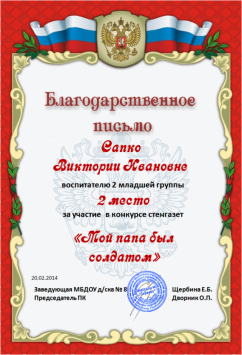 МОИ  
НАГРАДЫ
(от    родителей)
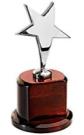 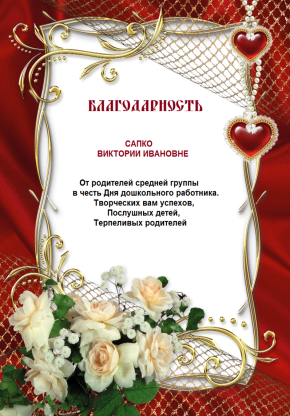 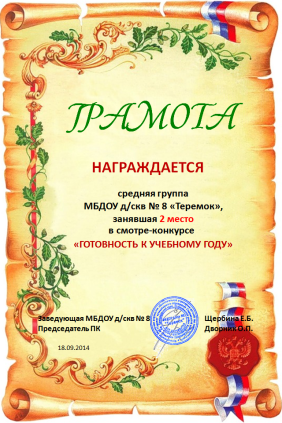 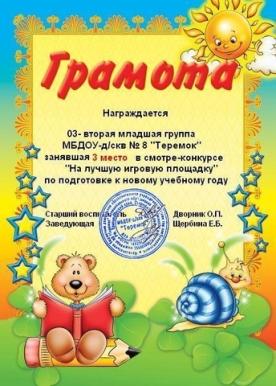 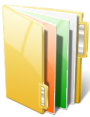 МЕТОДИЧЕСКАЯ  КОПИЛКА
МОИ ПУБЛИКАЦИИ:
Математика
"Дидактические игры по ФЭМП" - средняя группа
Воспитательная работа
Краткосрочный проект «Праздник памяти и славы 9 мая»
Сценарий утренника «Праздник памяти и славы 9 мая» (к проекту)
Окружающий мир
"Игры на развитие внимания" - средняя группа
"Наша дружная СЕМЬЯ" - интегрированное занятие
Цикл бесед по теме "Моя СЕМЬЯ"
Развитие речи
"Дидактические словесные игры" - средняя группа
Региональный компонент
Краткосрочный проект «Армия российская - смелая, могучая!»
Управление ДОУ
Мое ПОРТФОЛИО
Материалы для родителей
"Игра и умственное развитие детей" - консультация родителям
"Что должен знать и уметь ребенок в 4 года" - папка передвижка
С Днем МАТЕРИ!
Разное
"Выявление уровня умственного развития в игре" - выступление на семинаре